Yr Iaith ar waithwork welsh
Session 3
Dyddiau, misoedd, rhifau
Amcanion/Objectives
Re-cap on greetings
Able to say the time
Recognise and list days of the week.
Recognise and name months of the year
Uderstand how to speak and introduce different people.
Re-cap last week
Greetings

Numbers
Introduction activty
Go into your breakouts rooms and welcome eachother. 

Using terms: BORE DA, PRYNHAWN DA, NOS DA
Sut mae? – da iawn/da diolch
Beth yw eich enw?  - …..dw i.
Rydw I’n ….. mlwydd oed
Beth yw eich rhif ffÔn?
4
Telling the time
5
1
6
….o’r gloch - …O’clock
2
7
3
8
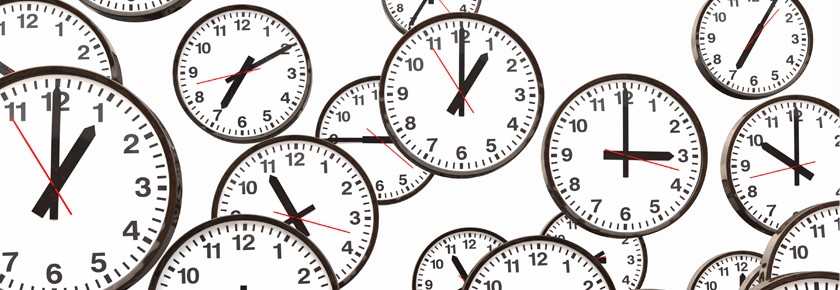 Asking the time
Faint o’r gloch ydy hi? – What’s the time?
This Photo by Unknown Author is licensed under CC BY-SA-NC
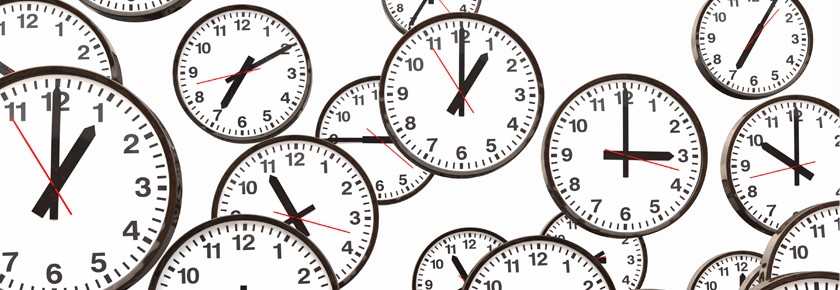 Answer
Mae hi’n…. O’r gloch– 
It’s ….o’clock
This Photo by Unknown Author is licensed under CC BY-SA-NC
Task
In your teams take turns to ask the time and answer using a different number.
Dyddiau’r wythnos
Dydd = day
The word “dydd” always comes first e.g. Dydd Llun.
Dydd Llun
Monday
Dydd mawrth
tuesday
Dydd mercher
wednesday
Dydd iau
thursday
Dydd gwener
friday
Dydd sadwrn
saturday
Dydd sul
sunday
Re-cap
Dydd llun
Dydd Mawrth
Dydd mercher
Dydd iau
Dydd gwener
Dydd sadwrn
Dydd sul
Task
Place the days of the week in order starting with Sunday.
Ionawr - Janurary
Misoedd y flwyddyn/Months of the year
MAWRTH - MARCH
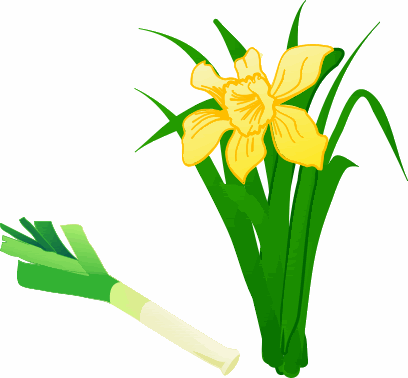 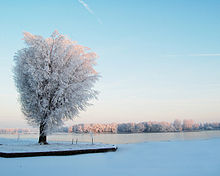 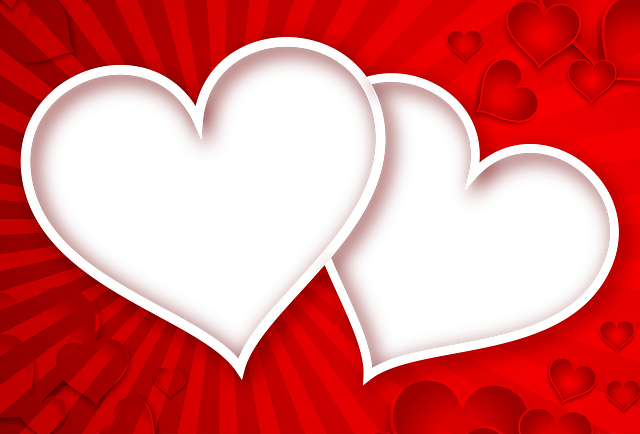 cHWEFROR - FEBRUARY
This Photo by Unknown Author is licensed under CC BY-SA-NC
This Photo by Unknown Author is licensed under CC BY-SA
EBRILL - APRIL
MEHEFIN- jUNE
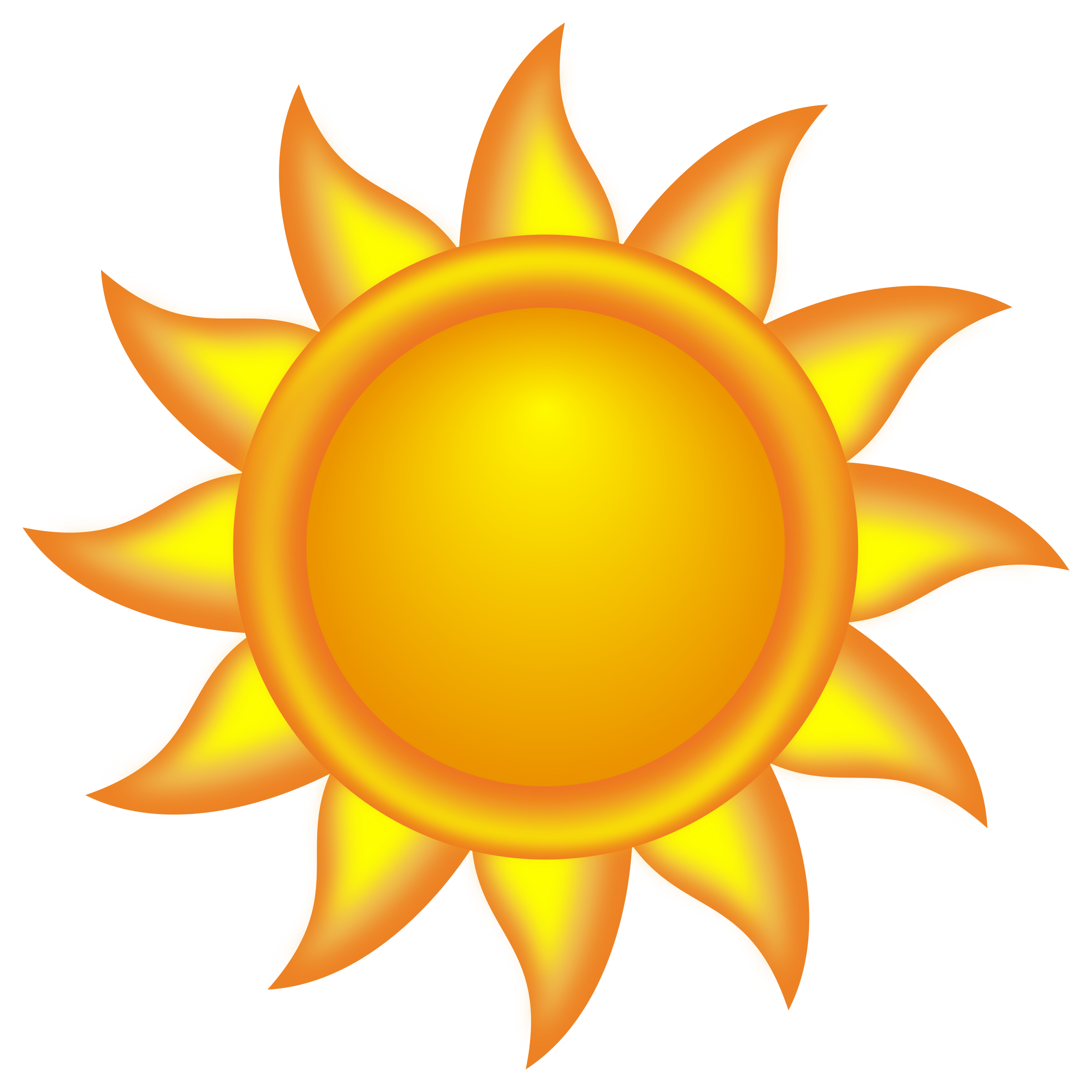 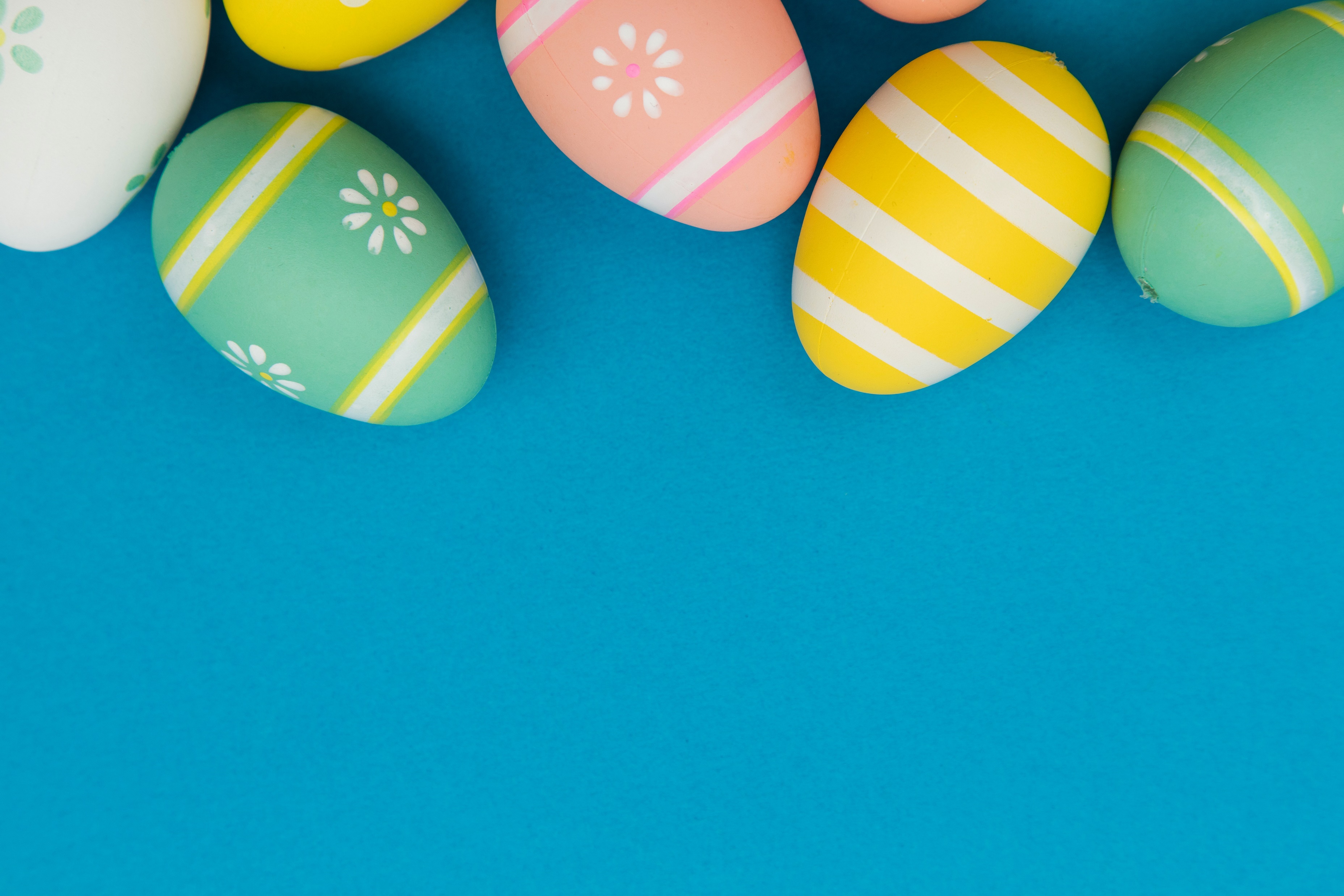 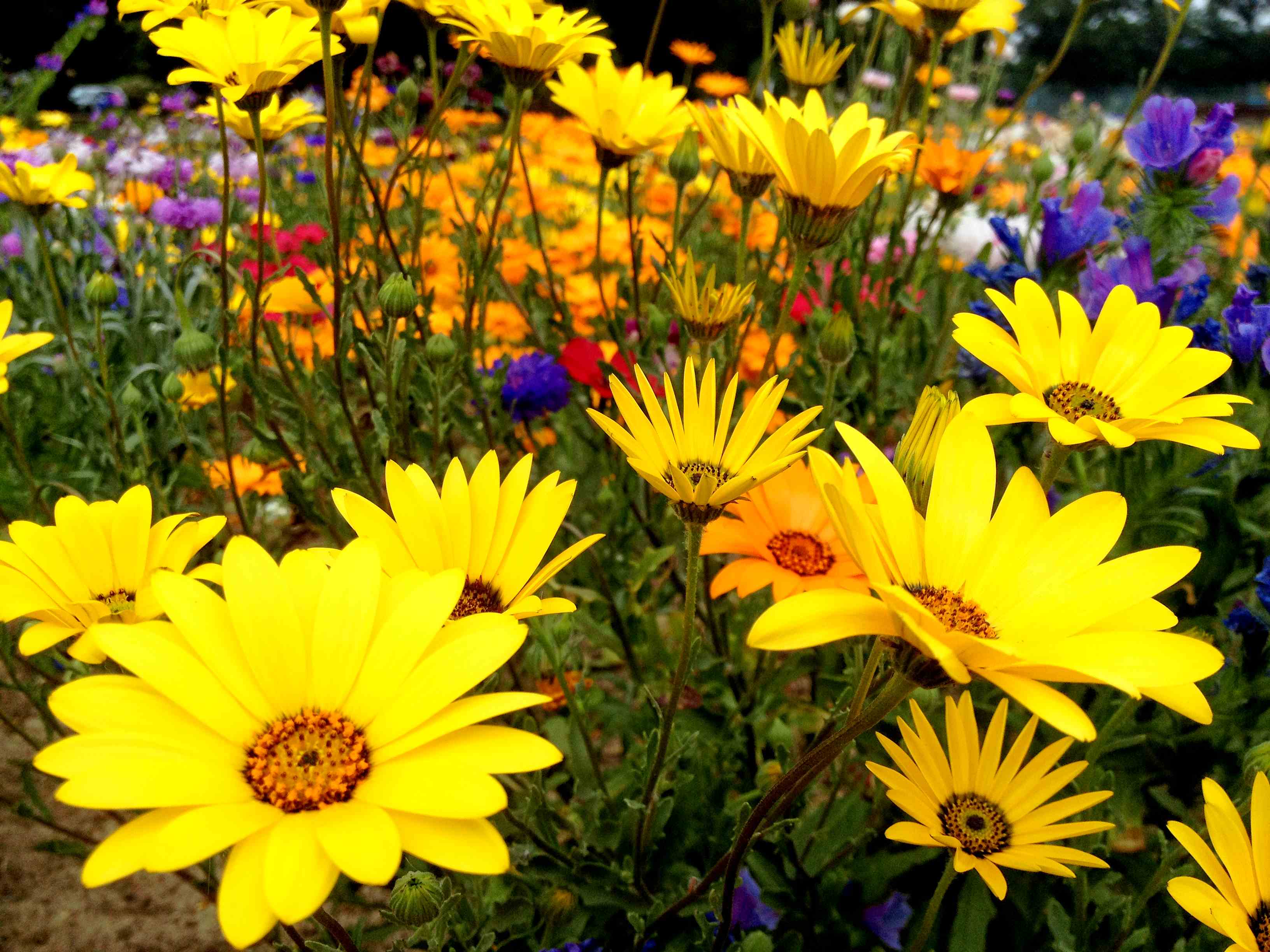 MAI- MAY
This Photo by Unknown Author is licensed under CC BY
GORFFENAF - JULY
mEDI - sEPTEMBER
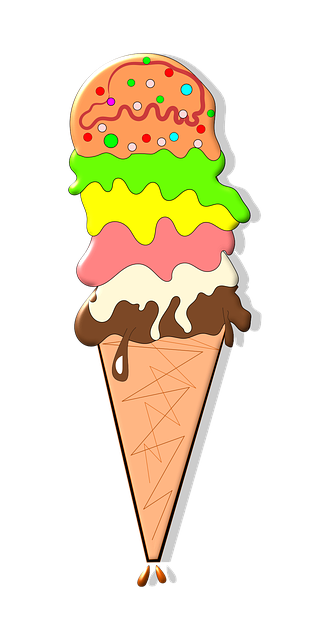 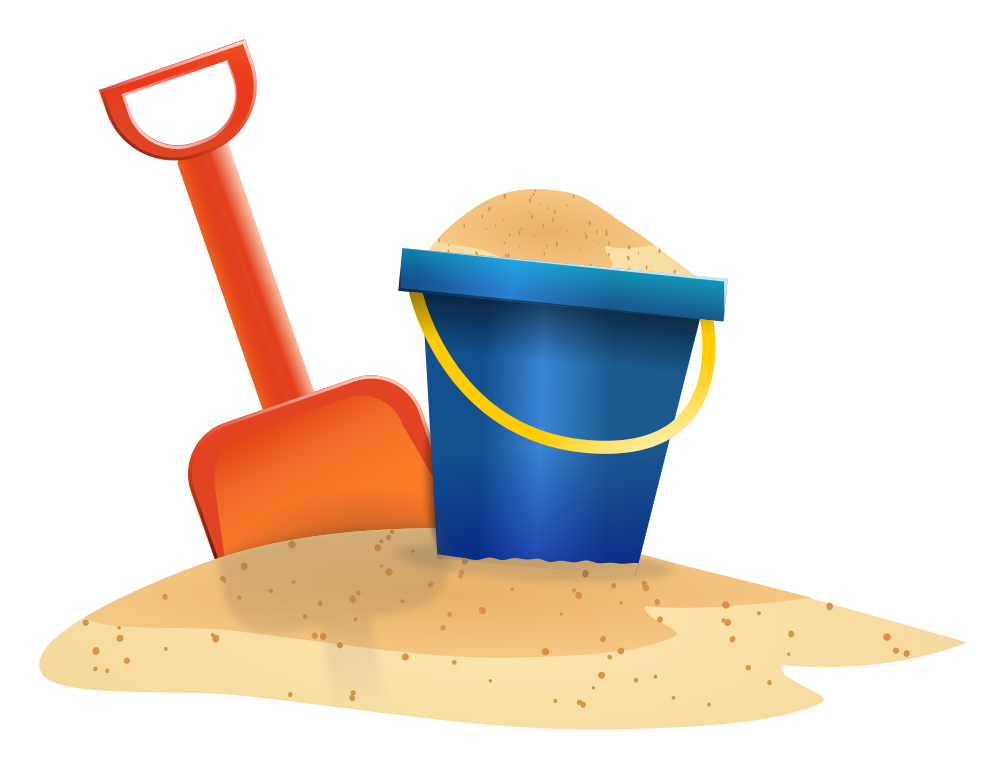 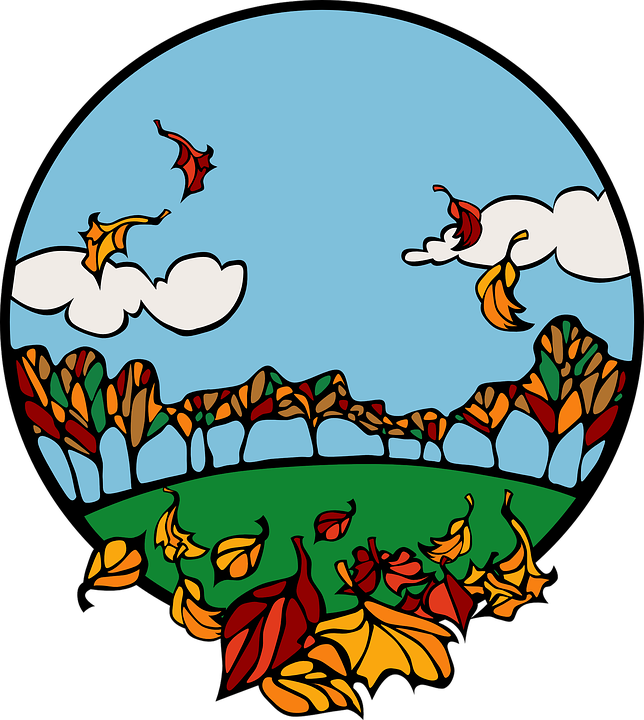 AWST-AUGUST
This Photo by Unknown Author is licensed under CC BY-SA
hYDREF - oCTOBER
Rhagfyr - december
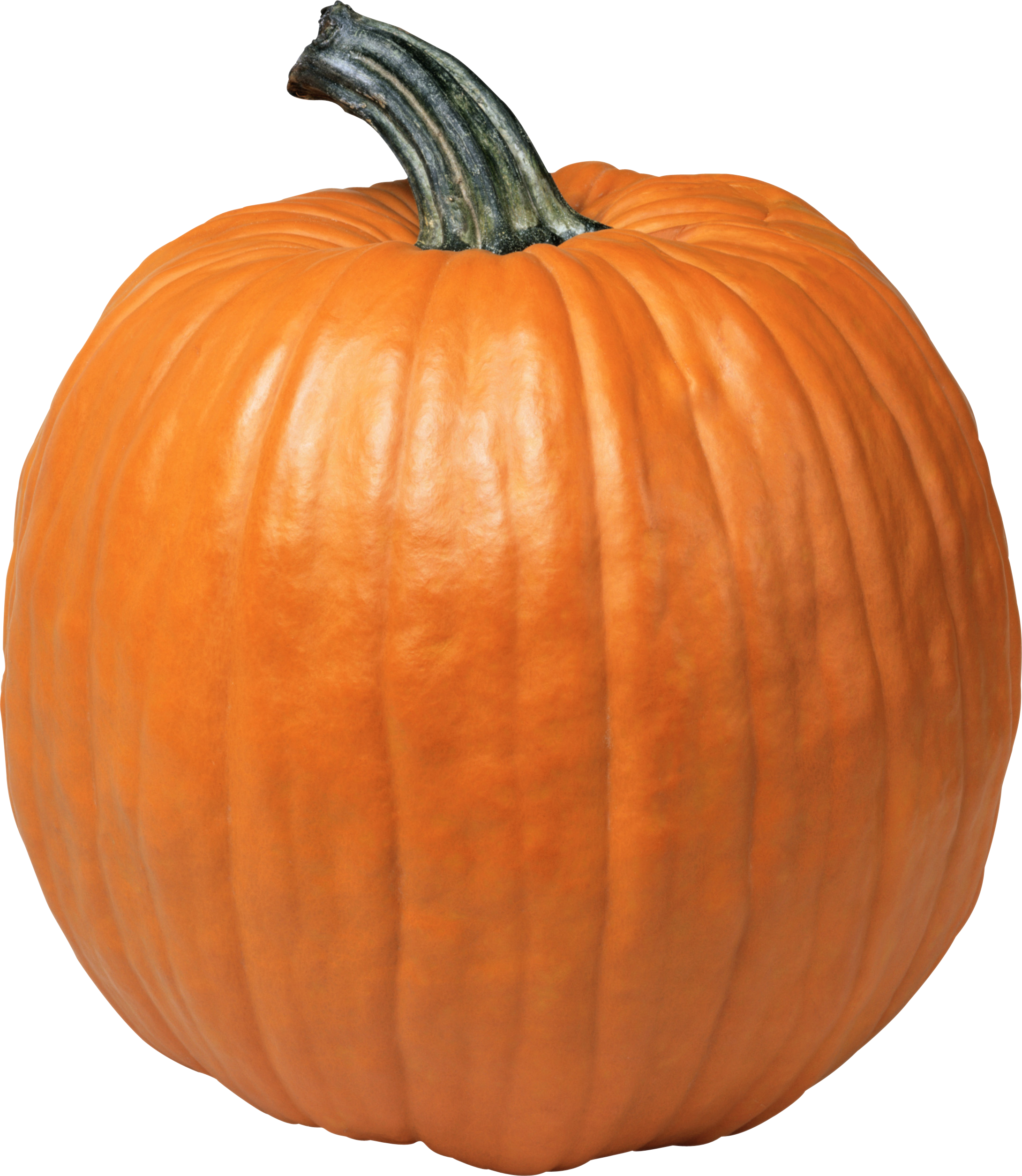 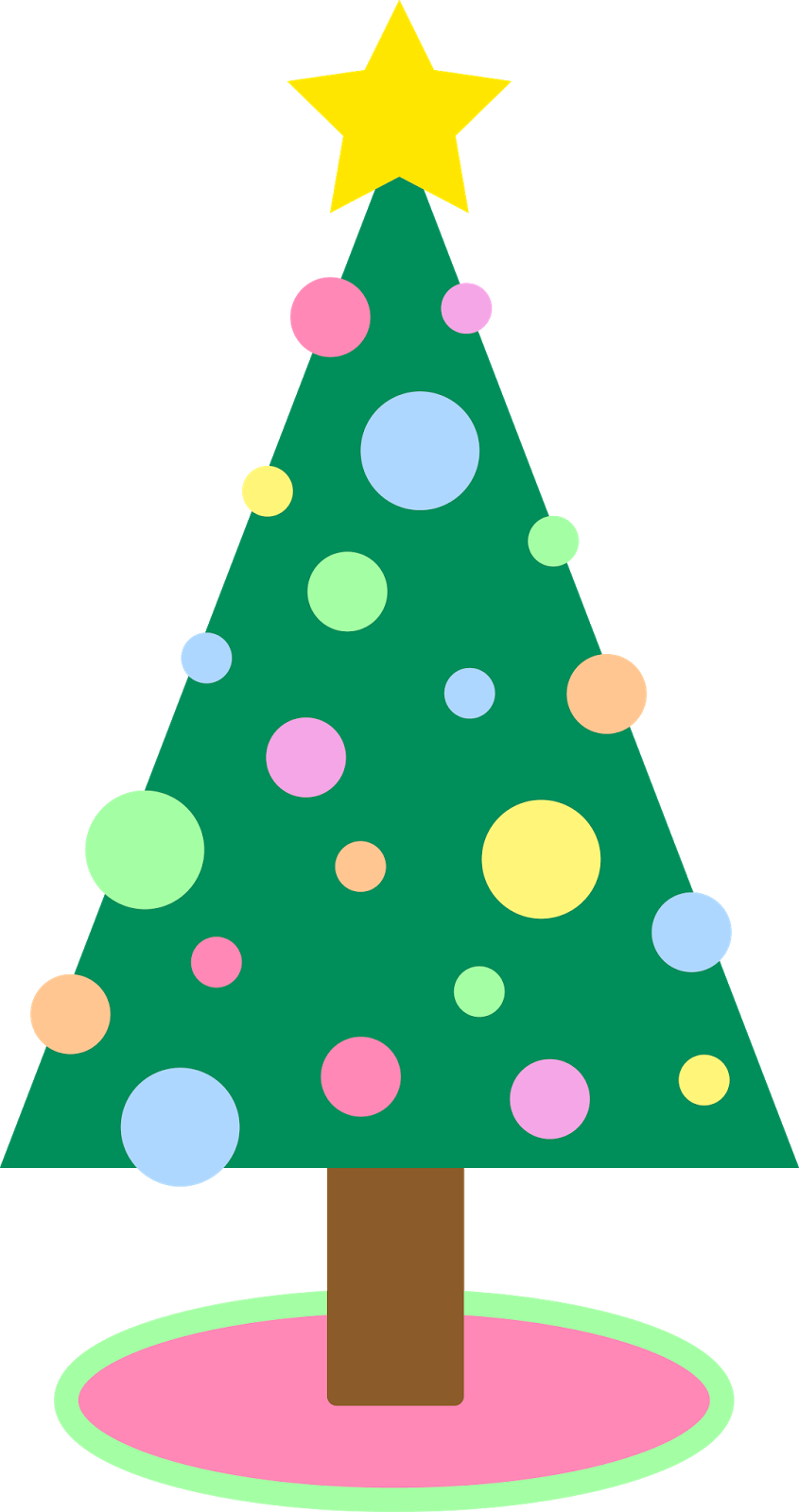 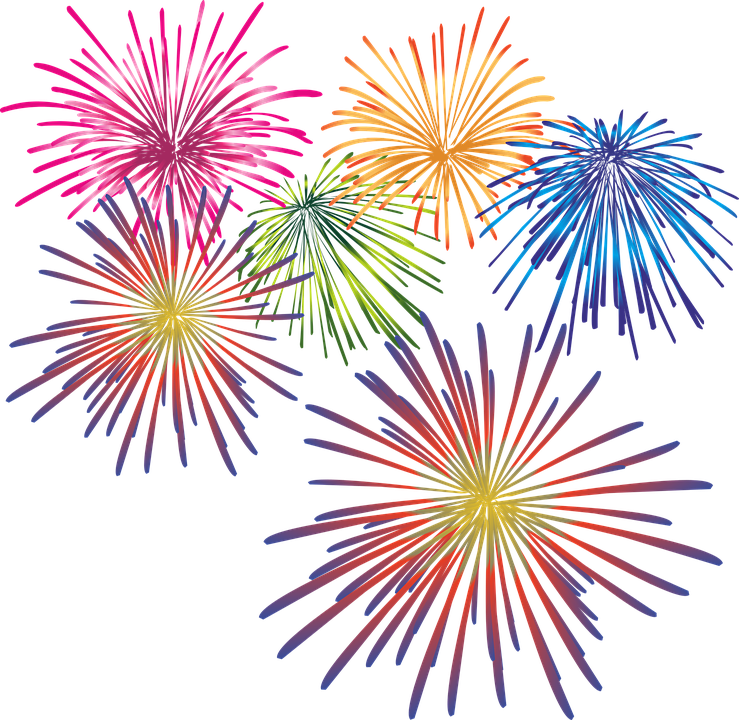 Tachwedd - november
This Photo by Unknown Author is licensed under CC BY-NC-ND
This Photo by Unknown Author is licensed under CC BY-NC
Tasg/task
Match up the correct months of the year.
How to speak and introduce different people